THE STORY OF THE GIRL IN RED COAT
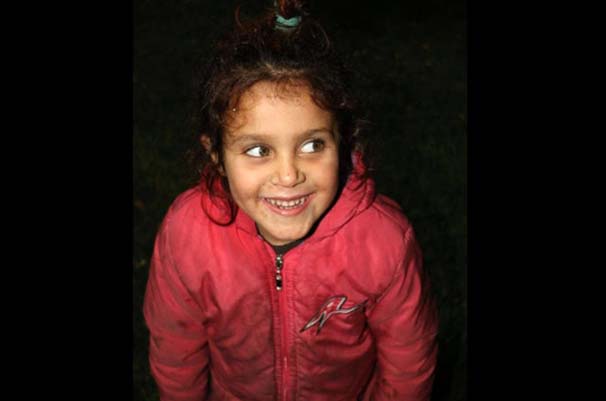 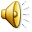 I think everybody knows the tale of the red riding hood. But this time, unlike a tale I will tell a real story.
Her name is Suad. And she is only 5 years old.  She escaped from Gallopi to Istanbul in 2014.
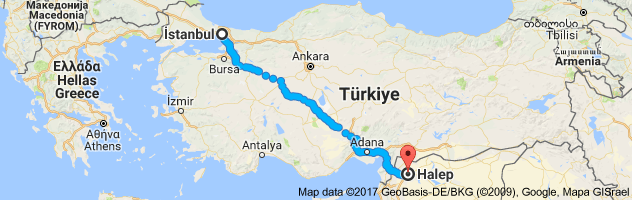 Her father was killed in Syria. Now she lives with her mother, one-year old brother and her cousins.
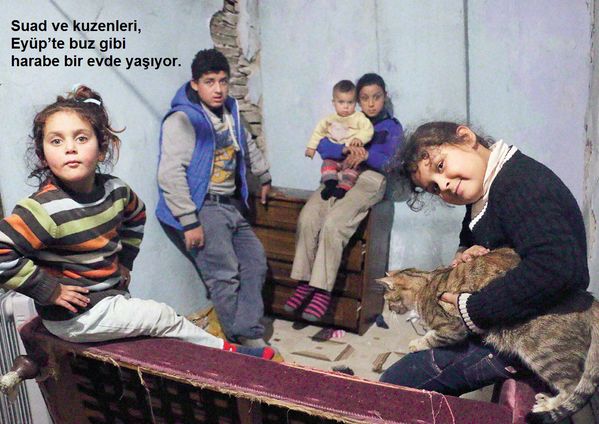 She knows a few Turkish. Unlike the other five-year old children, she have to work and earn money. She sells tissue on the street.
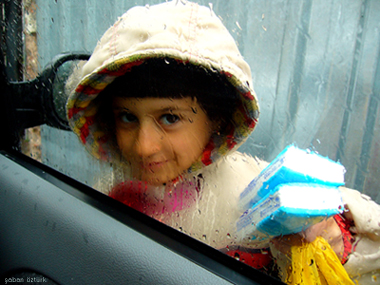 I asked how much money can she earn? She answered; ‘ I must wake up at 4 a.m. o’clock. And I go out to sell them. I could sell 7 or 9 in a day. So I only earn 9 Liras. 	Is it enough for you?‘ No. But we must work to pay the renting. Otherwise where can 14 people stay?’
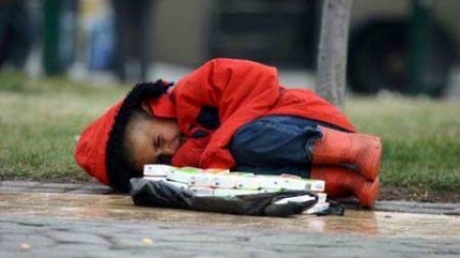 When she doesn’t work, she plays with her brother. She says; ‘ I am happy. Beacuse my brother didn’t see the war. And my father’s murder.’
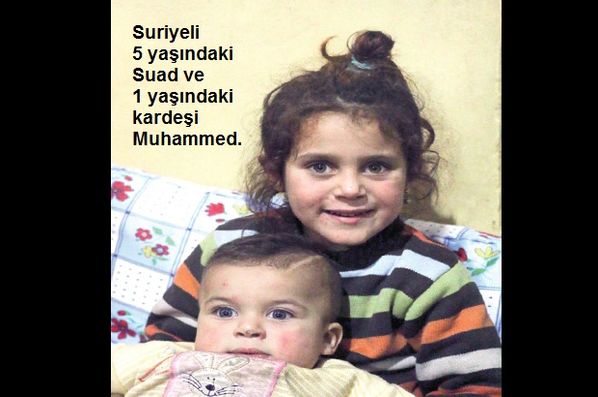 Everybody recognized her firstly with this Photo.
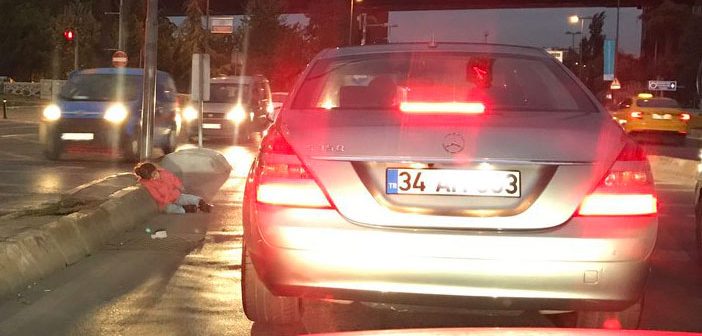 What were you doing there?I was only sleeping. Beacuse ı woke up very early. Don’t you sleep? ( Smiling)	I answered: Yes, I do when I need. ( not on the street, in a bed) I whispered myself.
Do you want to go to school?	‘Yes, I want. I am going to be a lawyer. Maybe ı could help other children like me. Actually I go to refugee school once a week. I like painting. I draw old days, old friends. Would you like to see it?
‘They were my friends. While playing in the park, a plane came and bombed everywhere.I lost all of them.’ she explained.I hope future will be better for her. But after that everbody must answer this question.
WHO İS QUİLTY?